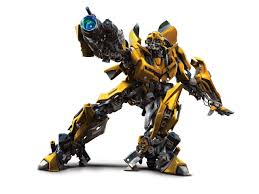 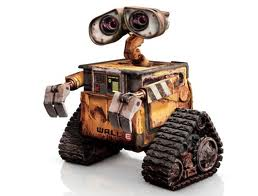 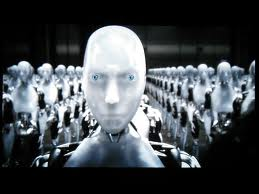 Automation and Robotics* Please pick up your Design and Modeling folder on your way in*
Mr. Jopp
Room C-103
2013-2014
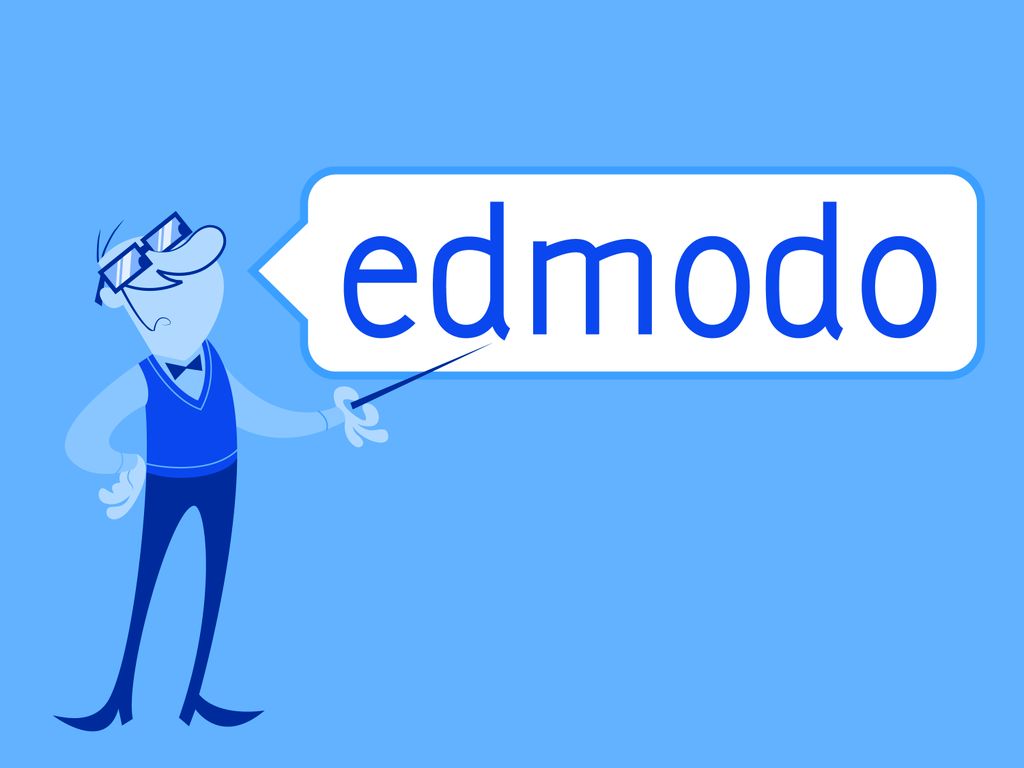 Hr 1
Please go this web address to join our 				Edmodo group this hour:
https://edmo.do/j/r6q8kx

If you need to register, please enter your isd535 email address.
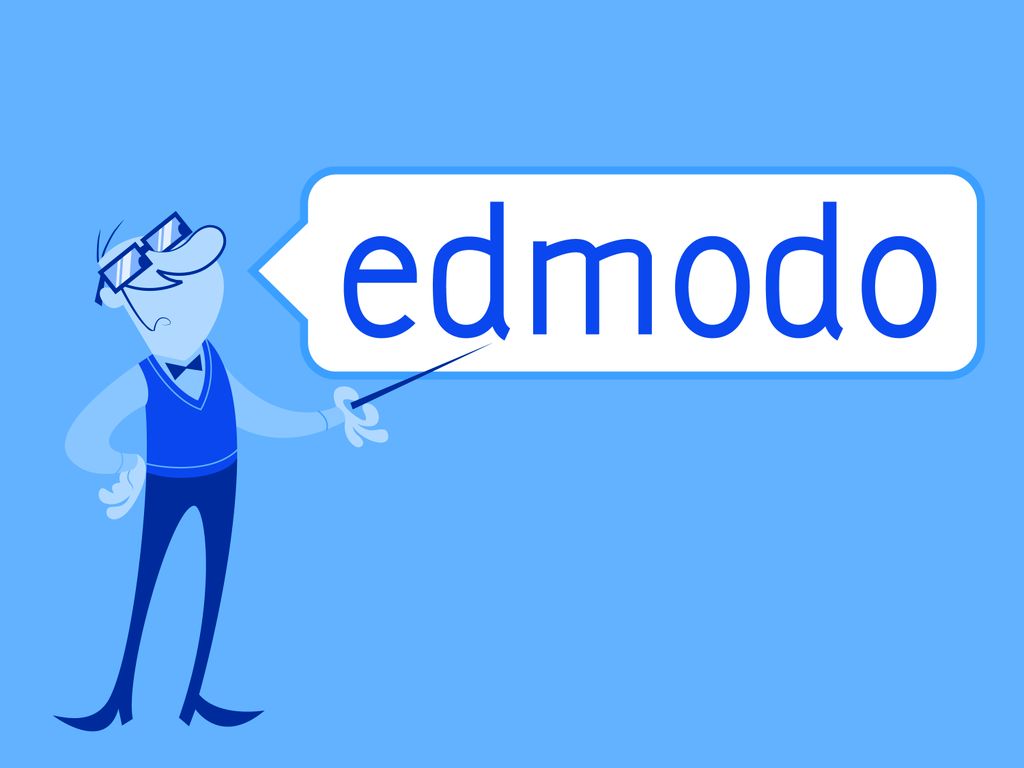 Hr 4
Please go this web address to join our 				Edmodo group this hour:
https://edmo.do/j/4qyvqk

If you need to register, please enter your isd535 email address.
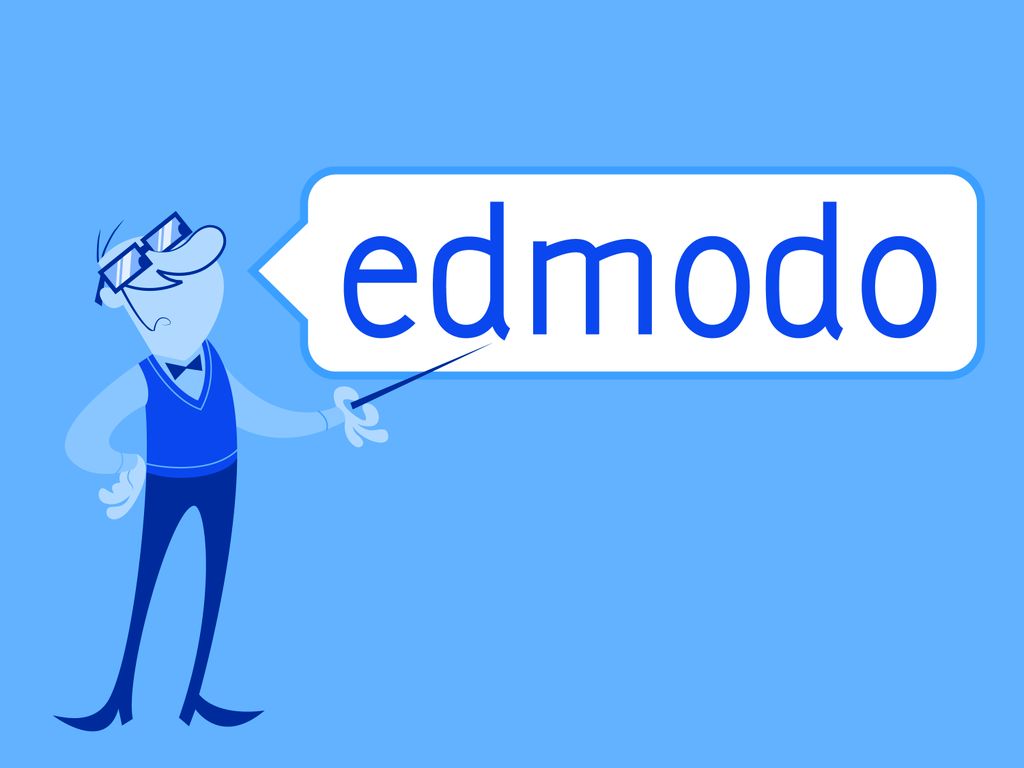 Hr 5
Please go this web address to join our 				Edmodo group this hour:
https://edmo.do/j/2kfyc4

If you need to register, please enter your isd535 email address.
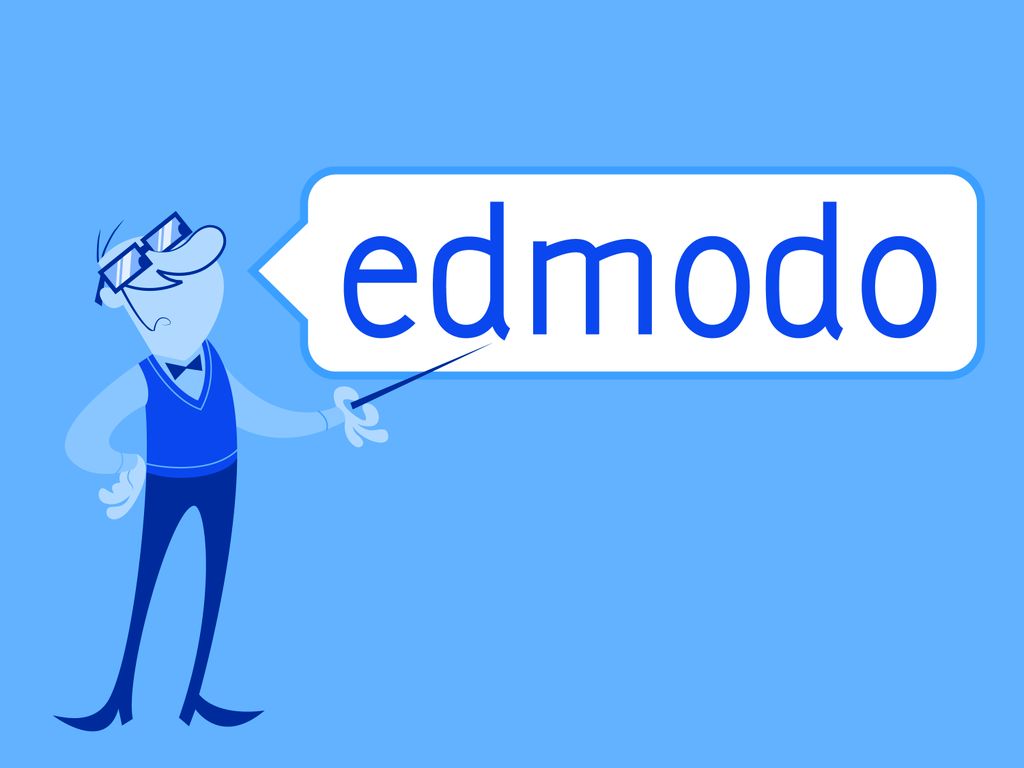 Hr 6
Please go this web address to join our 				Edmodo group this hour:
https://edmo.do/j/ic78jy

If you need to register, please enter your isd535 email address.
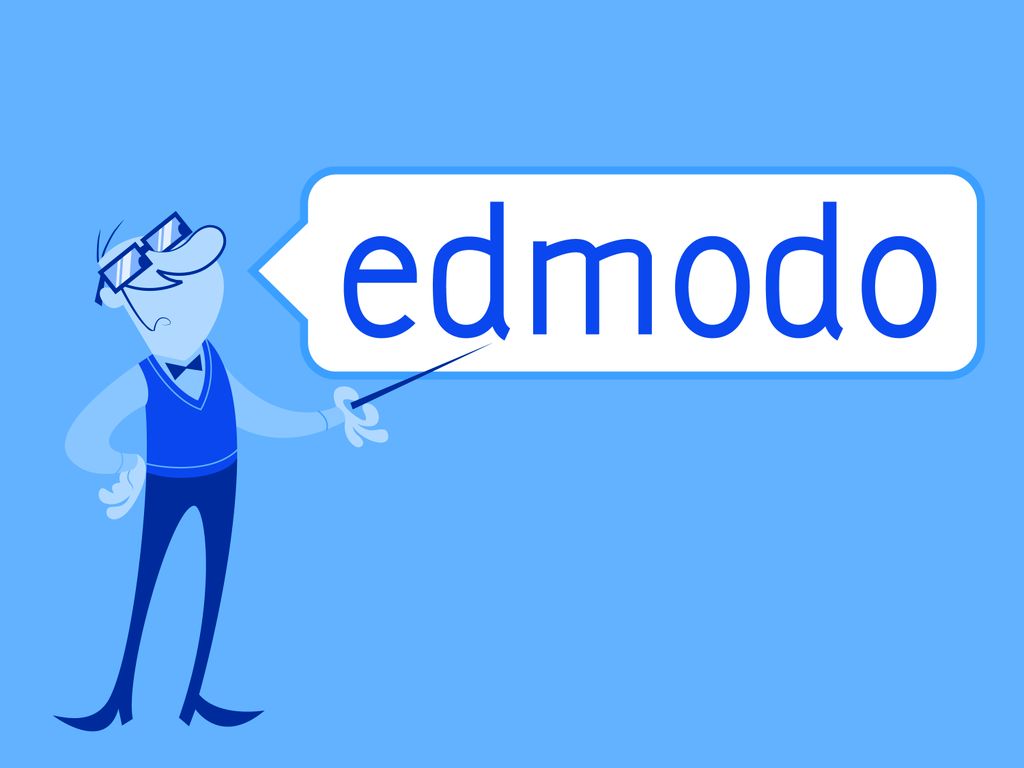 Hr 7
Please go this web address to join our 				Edmodo group this hour:
https://edmo.do/j/zbrtta

If you need to register, please enter your isd535 email address.
Automation and Roboticsvs.Design and Modeling
Things that are the same:
Same classroom
We use computers
Your need Teamwork to be successful
You focus on solving problems
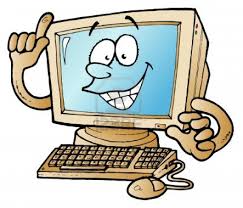 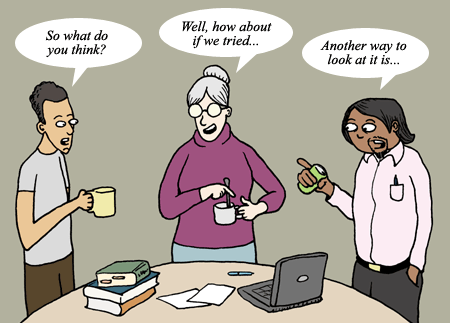 Automation and Roboticsvs.Design and Modeling
Things that are the different:
Different mix of students
No Autodesk Inventor
Much more building
Not everyone doing the same thing at the same time
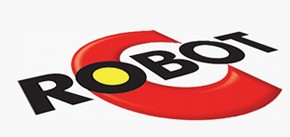 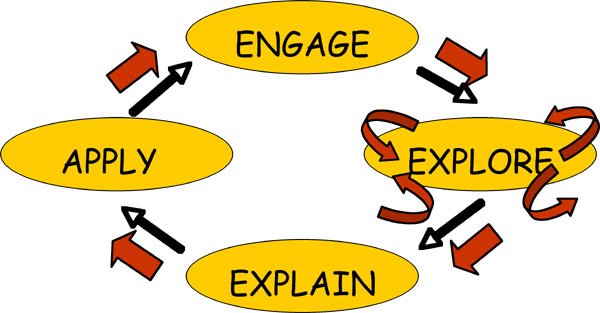 Keep in Mind…
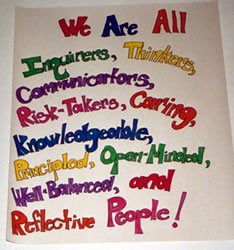 A Simple reminder of Mr. Jopp’s rules:
Be on time
Be respectful
Computers are for school use, not games
Cell phones should stay in your pocket
Automation and Robotics
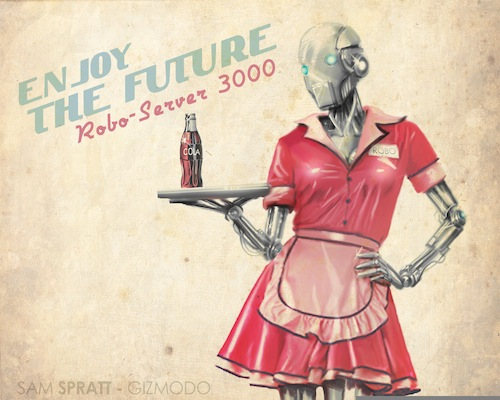 Alright then….what is Automation and Robotics?
What people think …
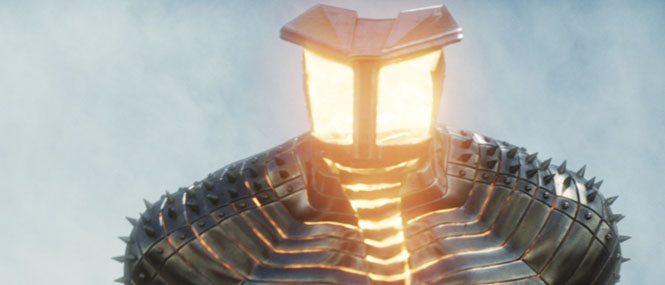 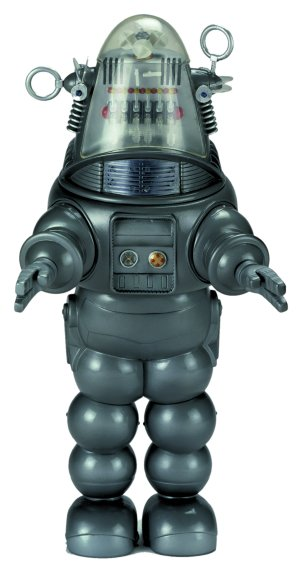 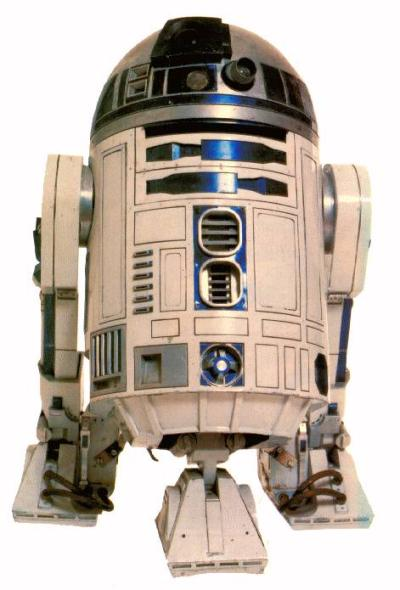 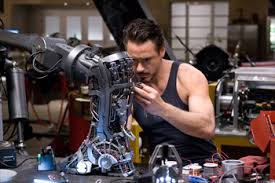 Reality of Robots
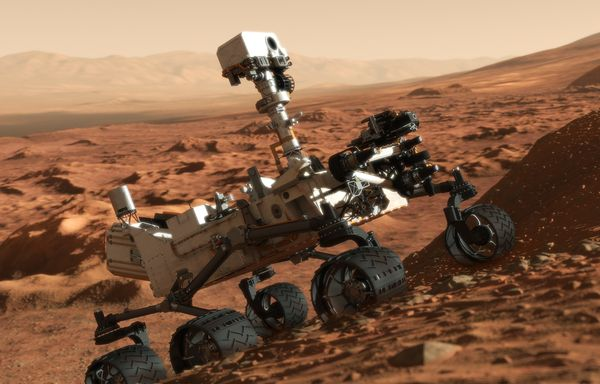 Reality of Robots
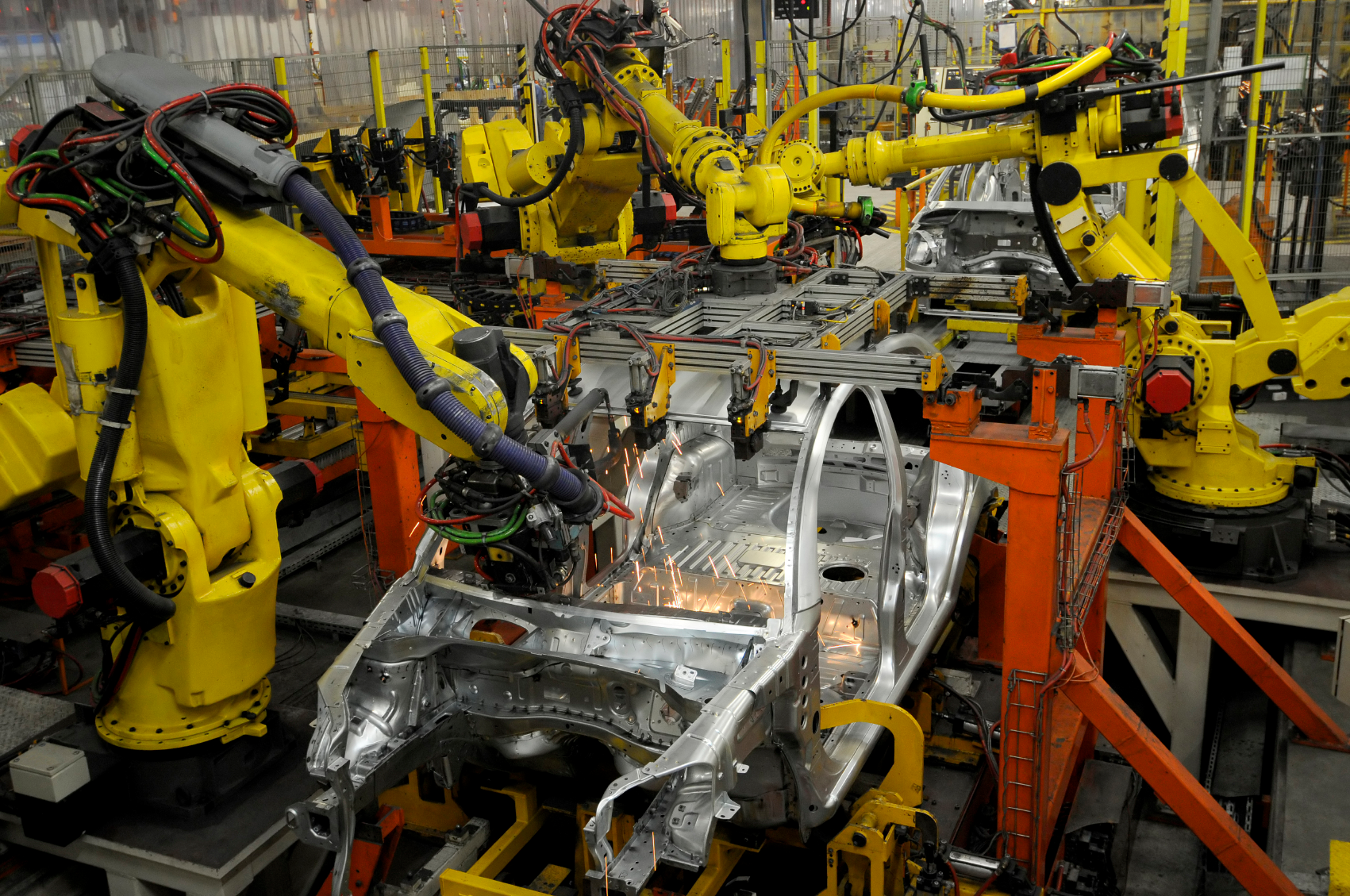 Reality of Robots
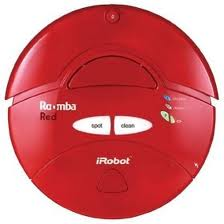 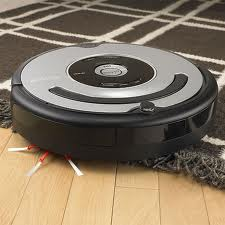 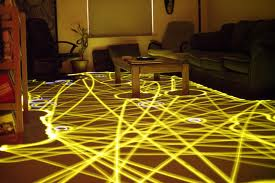 Reality of Robots
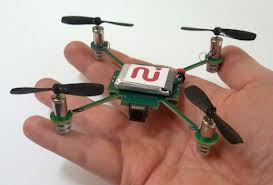 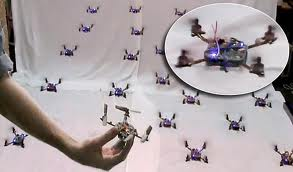 WATCH
Reality of Robots
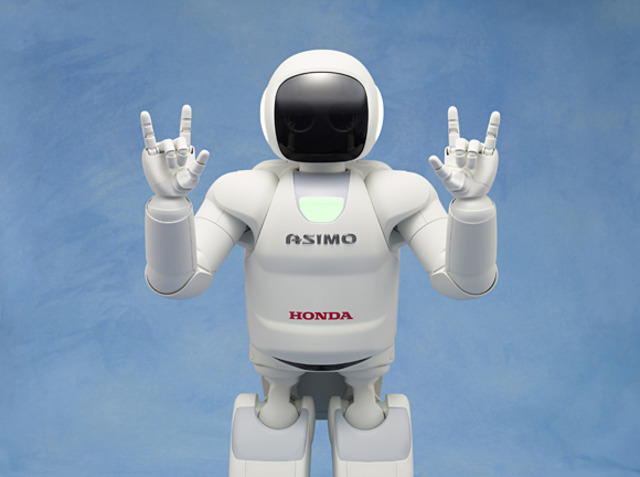 Robot Directions
Robots are only as smart as the directions they are given.
Many simple inputs are needed for a desired output. Even a task that a human finds easy may take hundreds of steps for a robot.
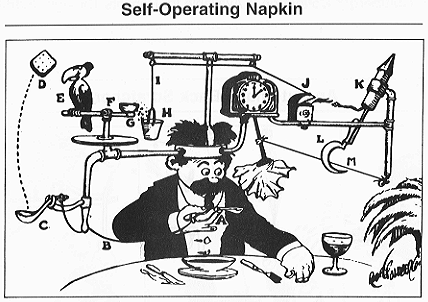 Robot Directions
As you hear the following statements, sit down if they do not apply to you…
You celebrated your birthday this summer
You went to a movie this summer
You ate popcorn at this movie
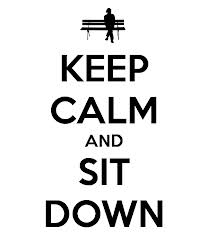 Robot Directions
Let’s try again, remember, sit down if these do not apply to you…
You went on vacation this summer
You went outside the state of Minnesota
You went swimming this summer
You can’t wait for Vikings football to start because they are the best team in the NFL
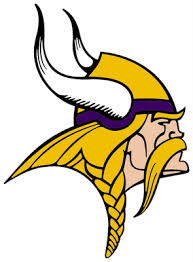 Algorithms
These “Robot Directions “ are called Algorithms. For every set of instructions (inputs) you should have one exact output
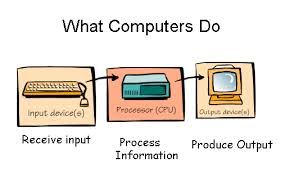 Algorithms
Now you are going to work with a partner of your choice to write the PB&J Algorithm
Write a step-by-stepinstruction guide tomaking a PB&Jsandwich
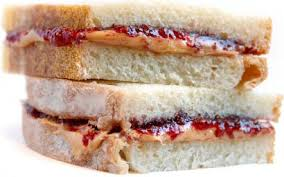 PB&J Algorithm
You will turn these in before the end of the hour
I will select 3 paperstomorrow to followas I make a PB&J according to yourinstructions.
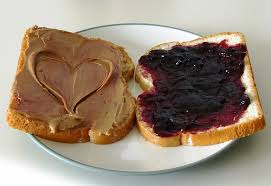 PB&J Algorithm
Your PB&J needs to :
Have 2 slices of bread
Include Peanut Butter & Jelly
Be cut in 4 pieces when finished
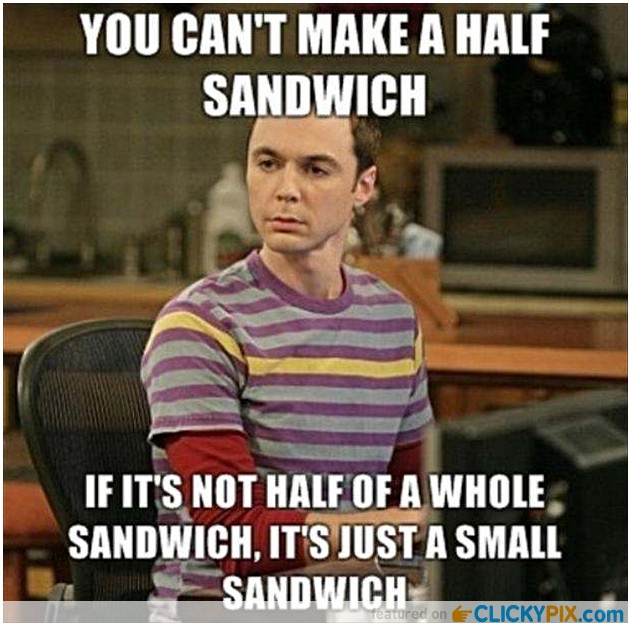